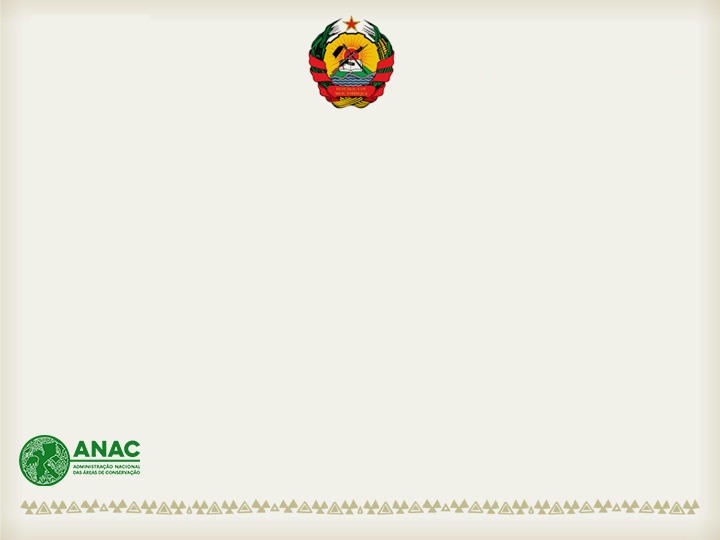 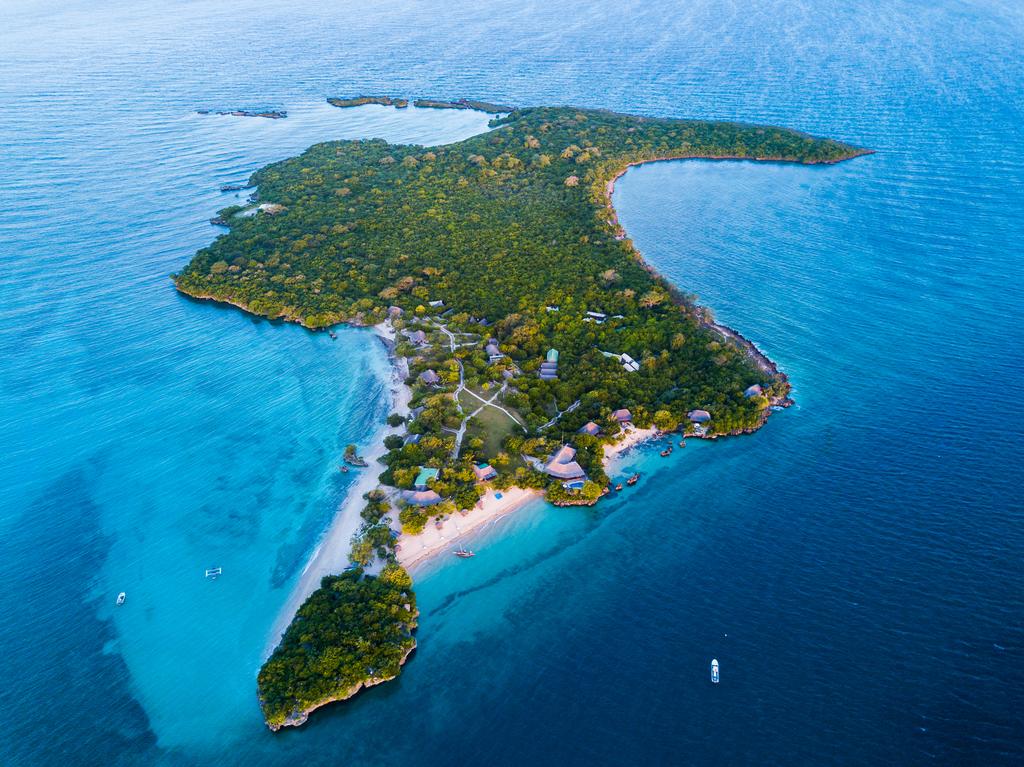 NATIONAL SYSTEM FOR CONSERVATION AREAS
The National System for Conservation Areas is made up of:

Conservation Areas Administration Bodies;
Administrator and Management Council in each Conservation area


The Funding Mechanisms for the conservation areas and;

Public-Private and community Partnership (concessions Contracts, Co-management agreements);
Institutions to provide assistance to Biodiversity Conservation; 
Compensation for ecosystem Services (compensation fees, Carbon credits);

Conservation Areas Network.
Representing 25% of the country’s territory
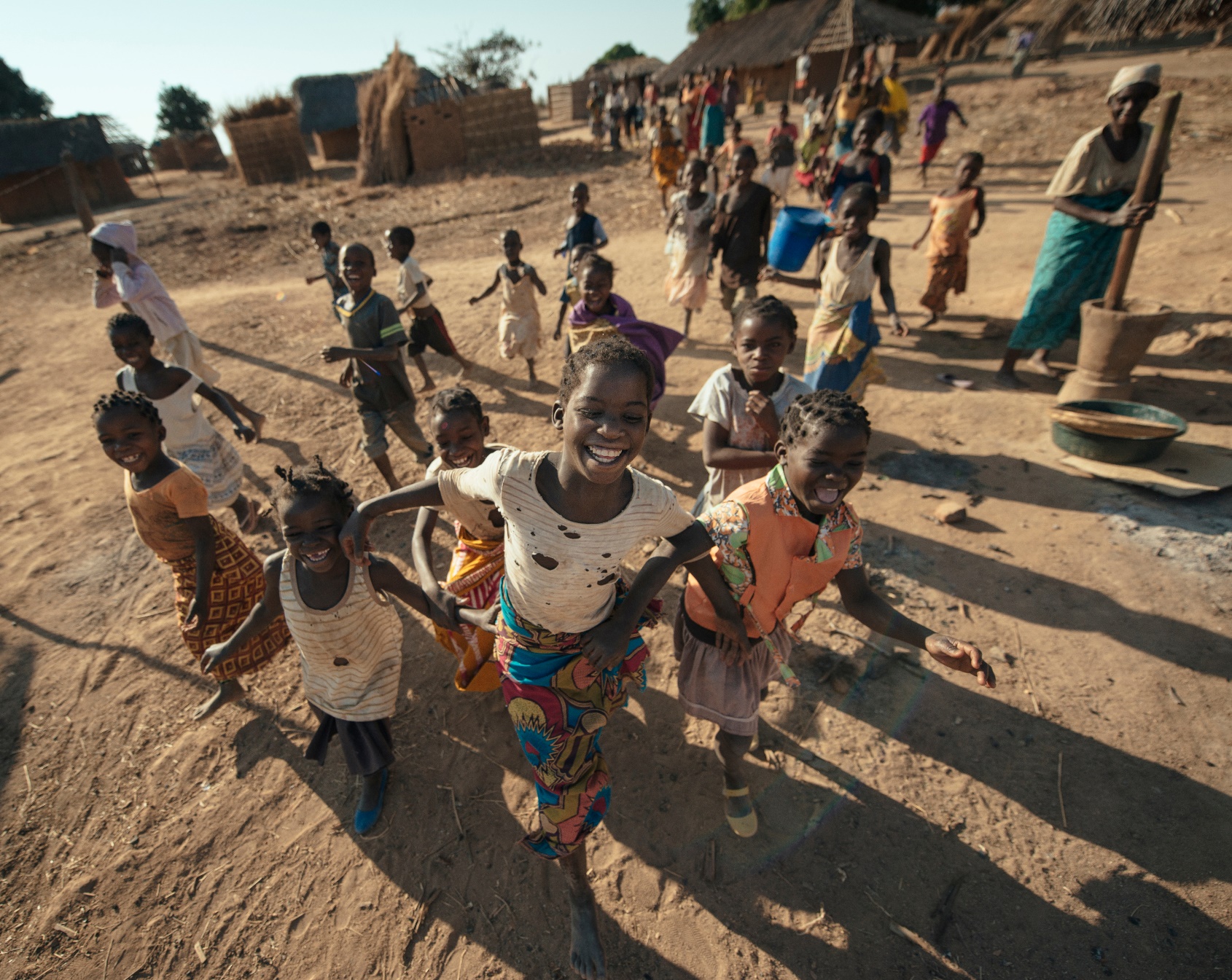 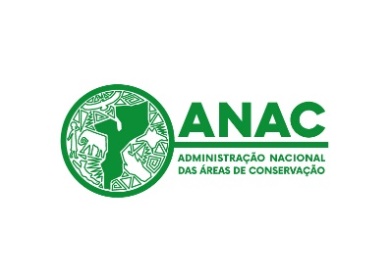 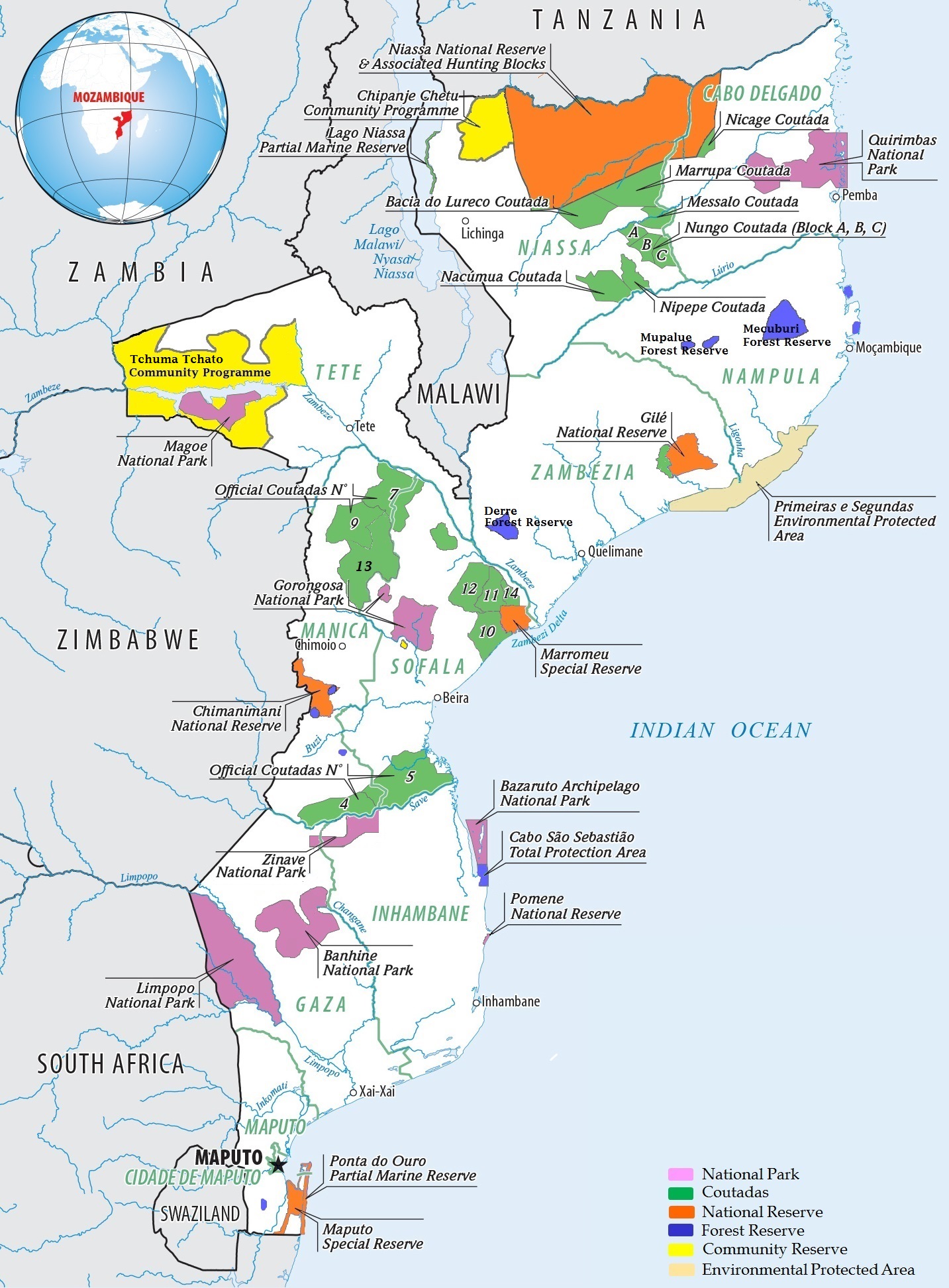 Conservation Areas Categories – Law for Protection, Conservation and Sustainable Use of Biological Diversity (16/2014 of 20th June)
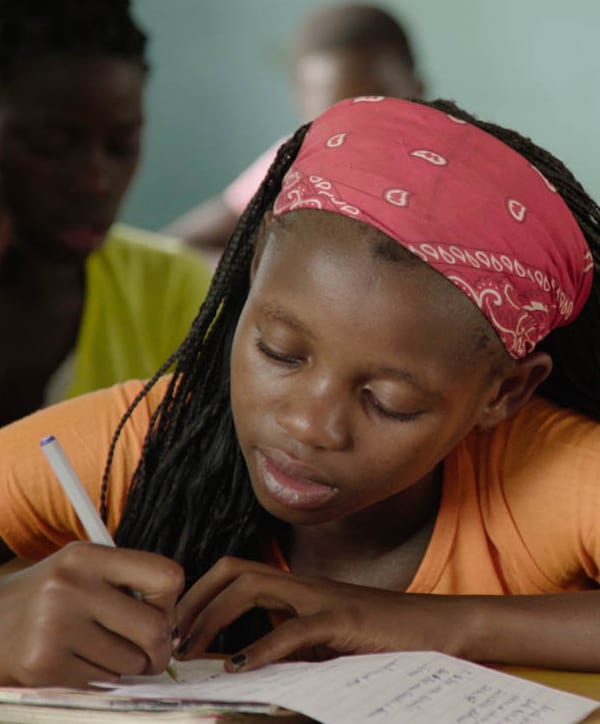 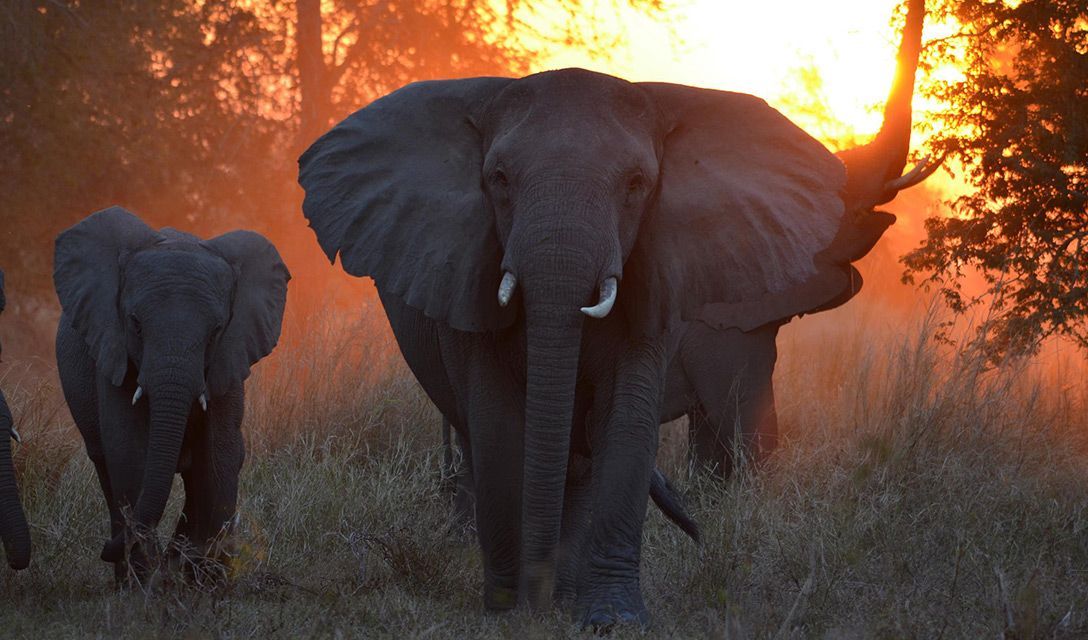 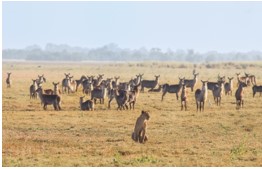 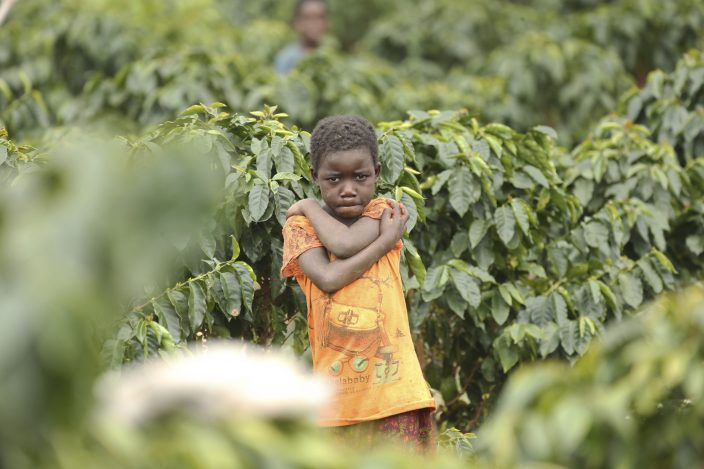 THANK YOU
3